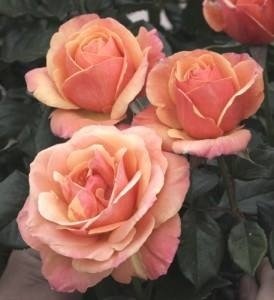 ROSES—
AND MORE ROSES!
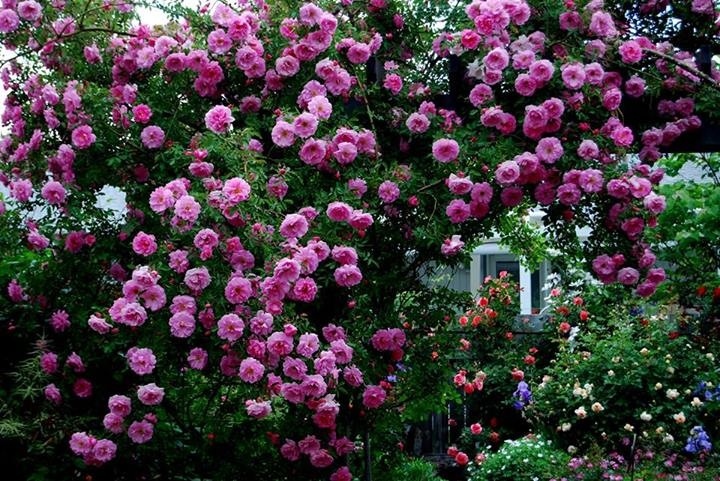 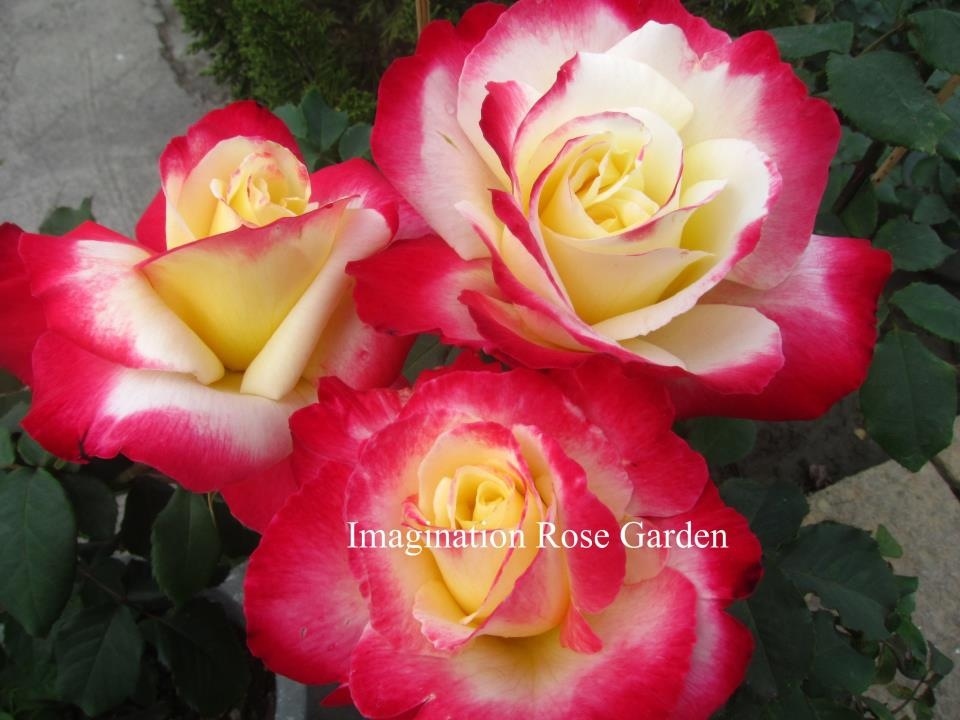 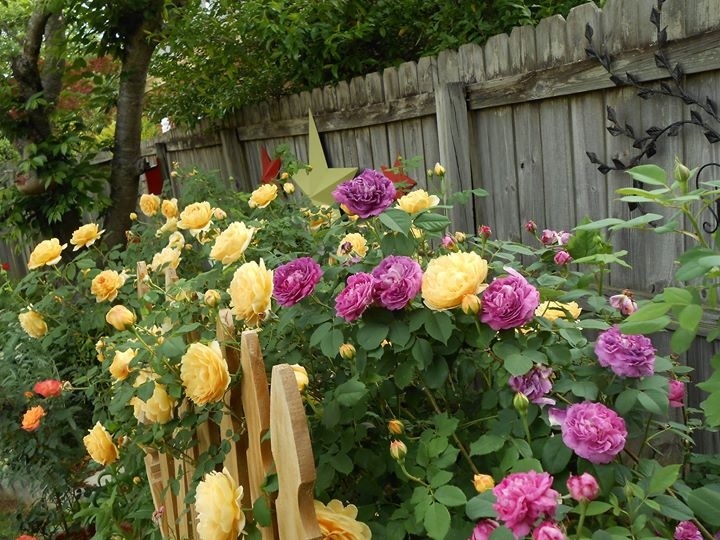 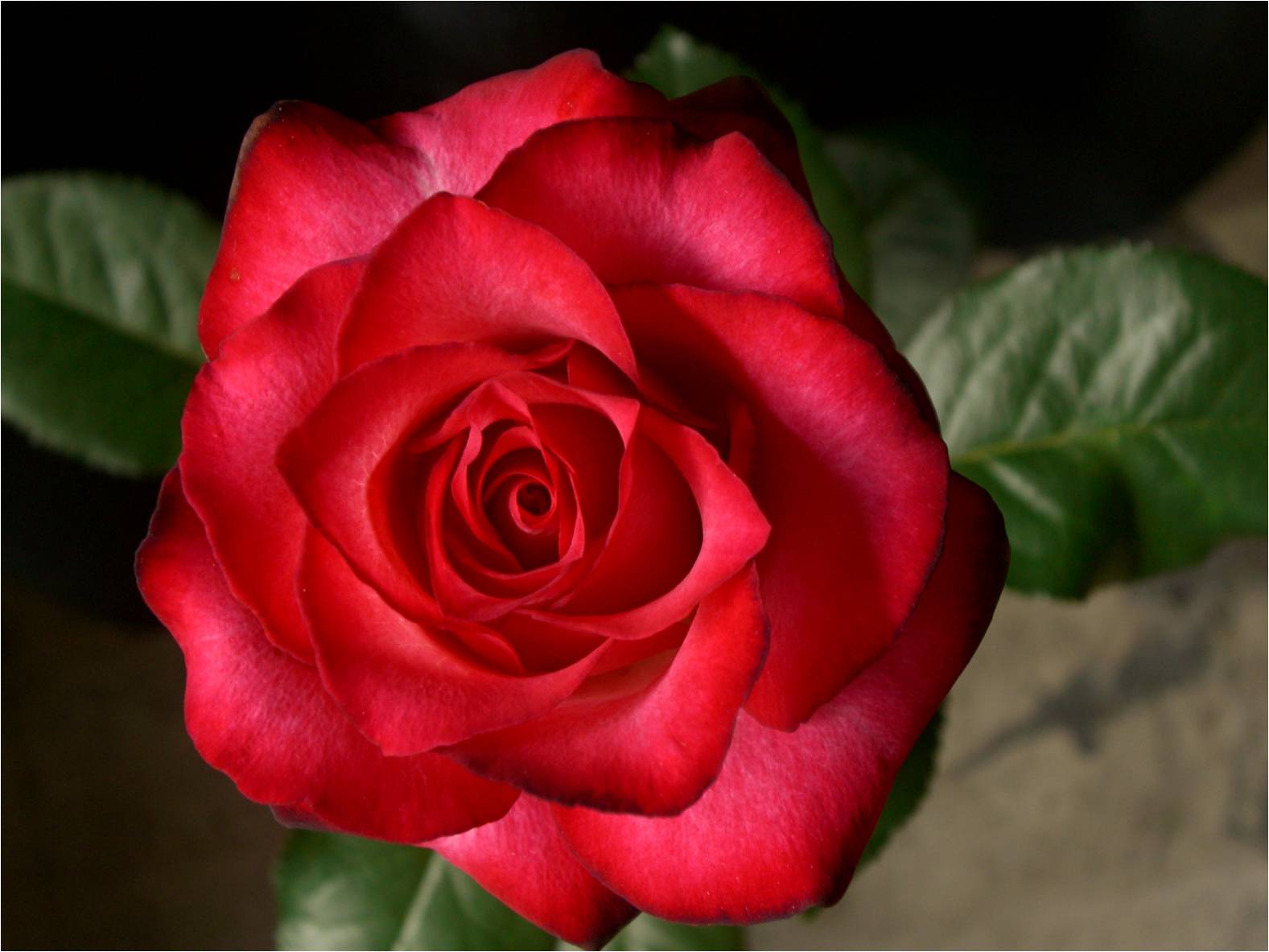 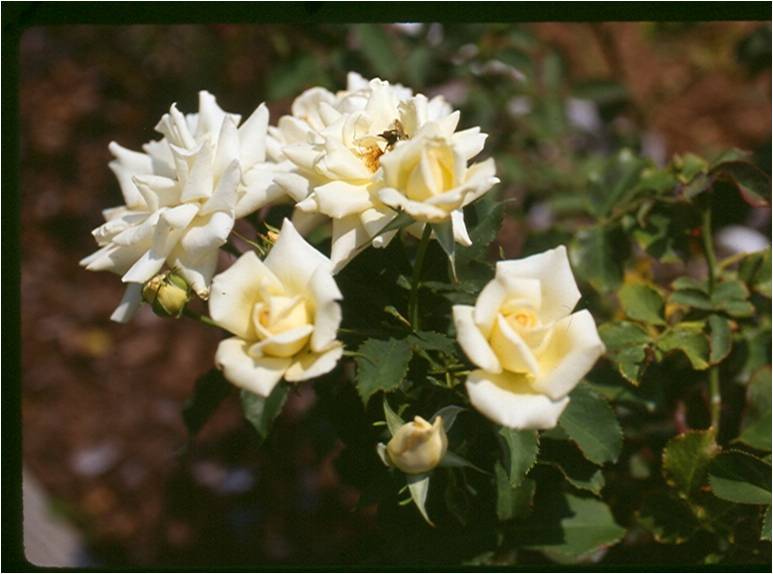 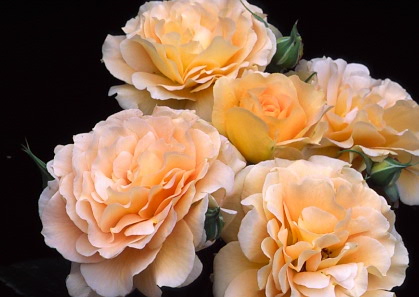 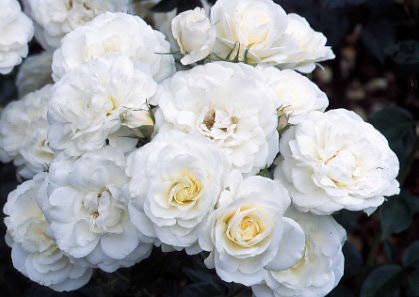 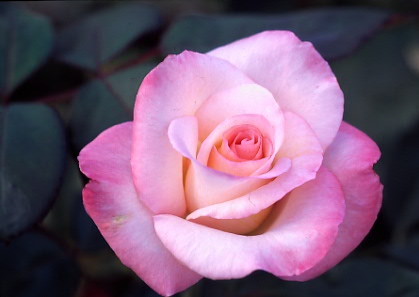 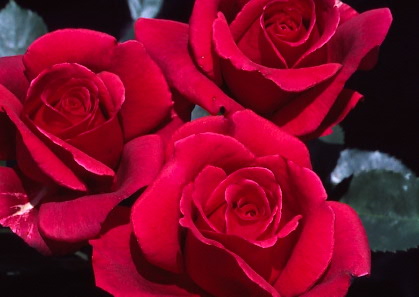 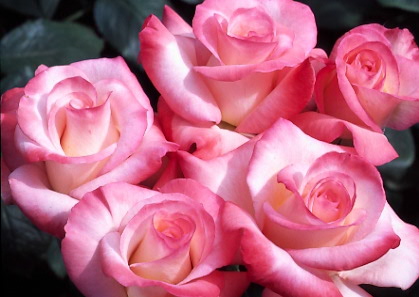 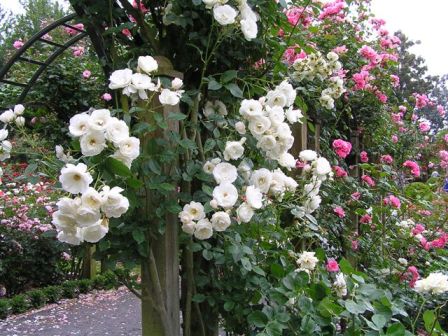 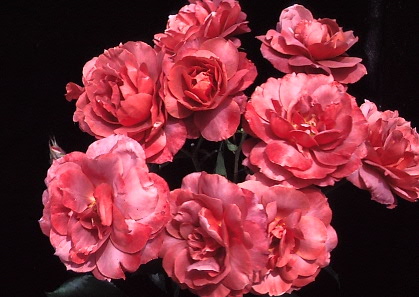 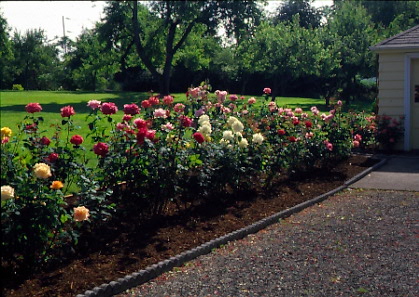 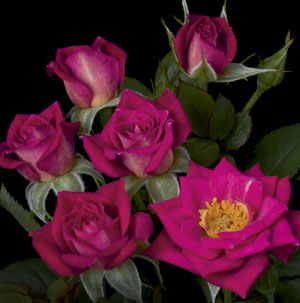 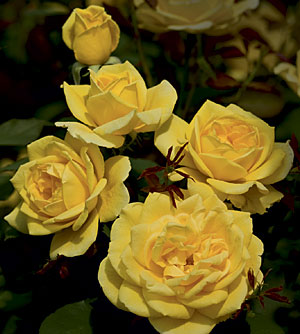 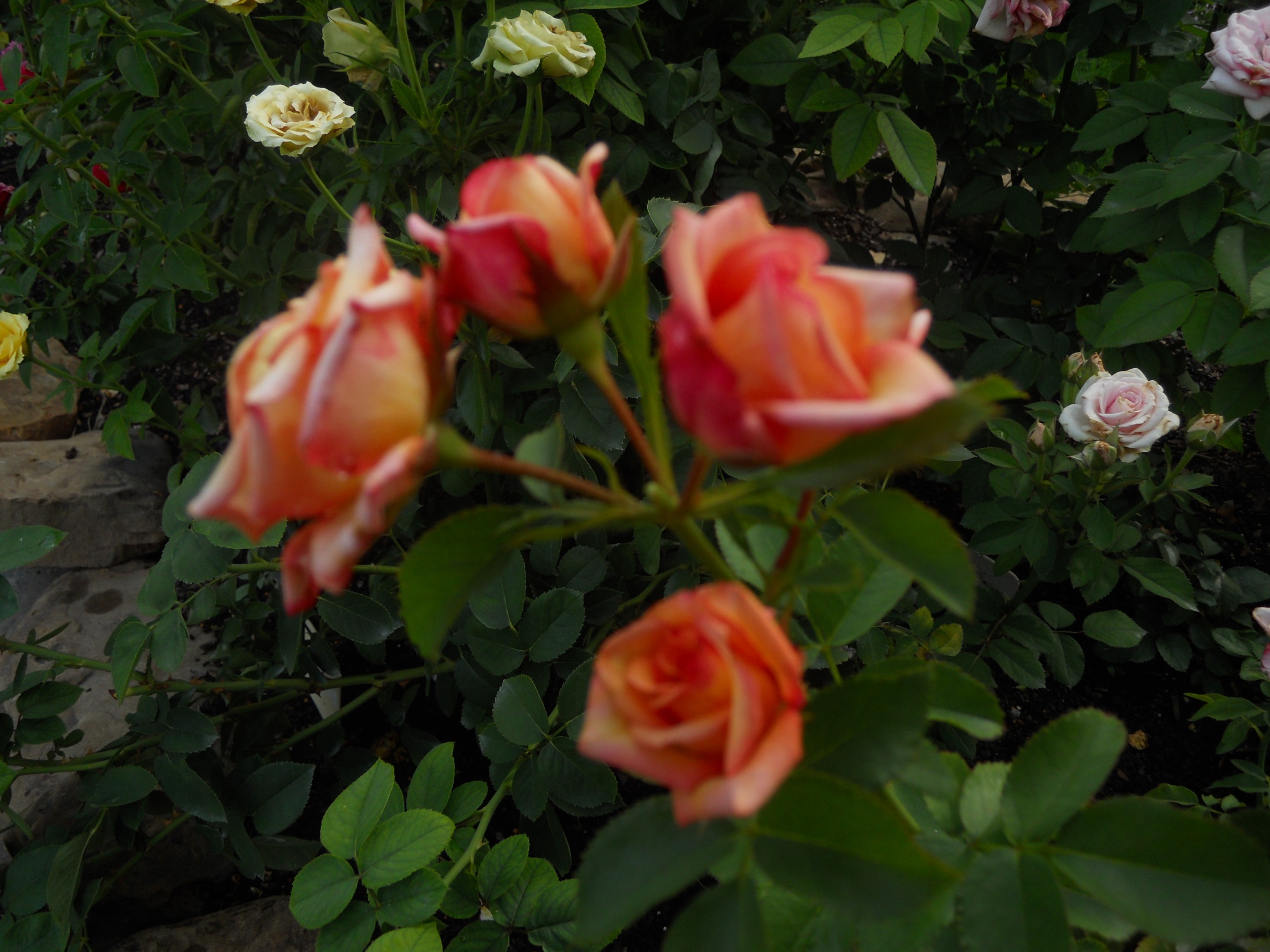 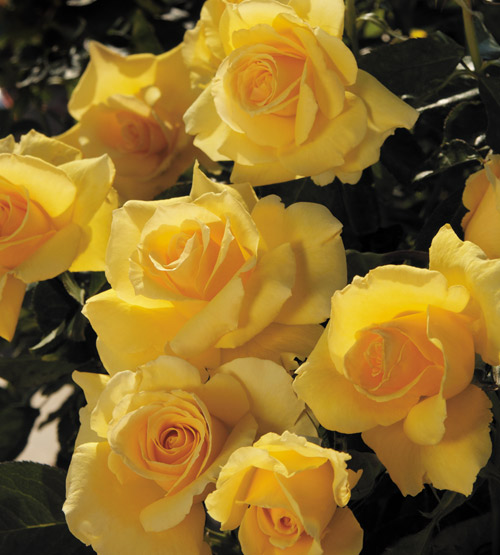 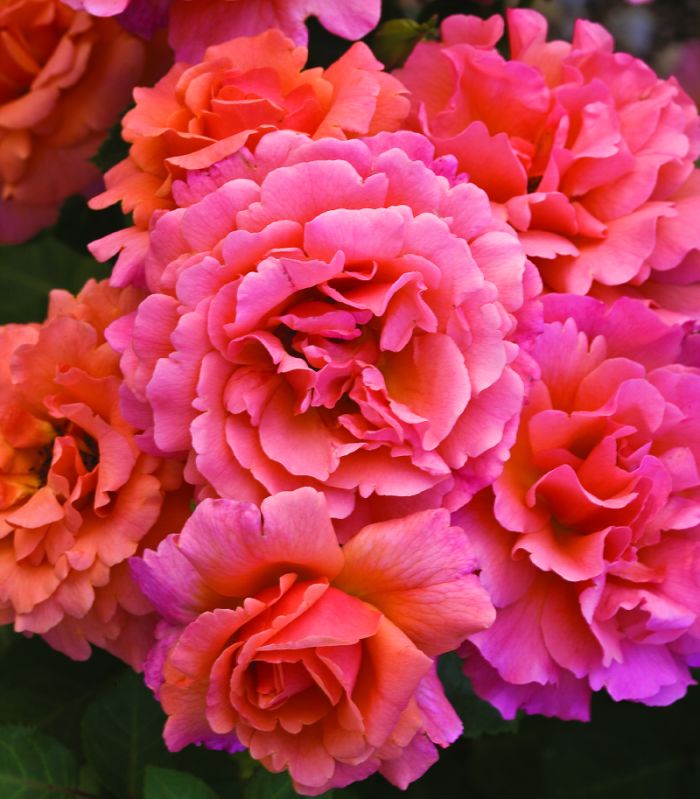 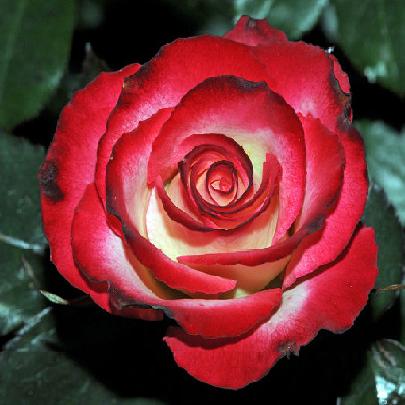 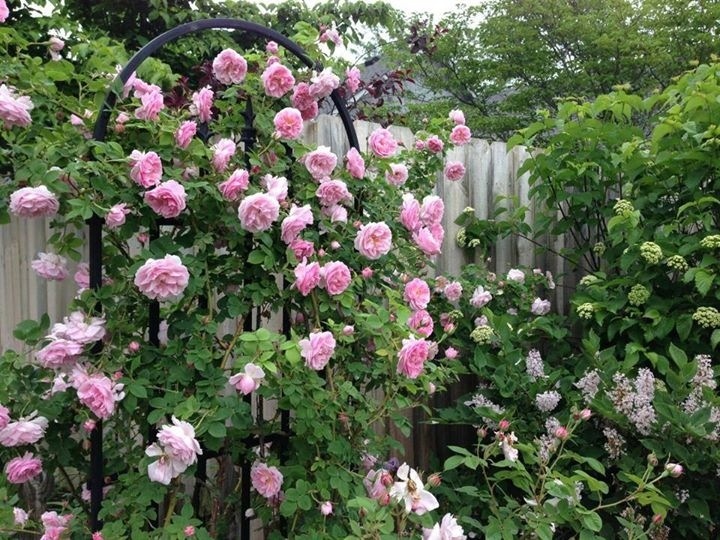 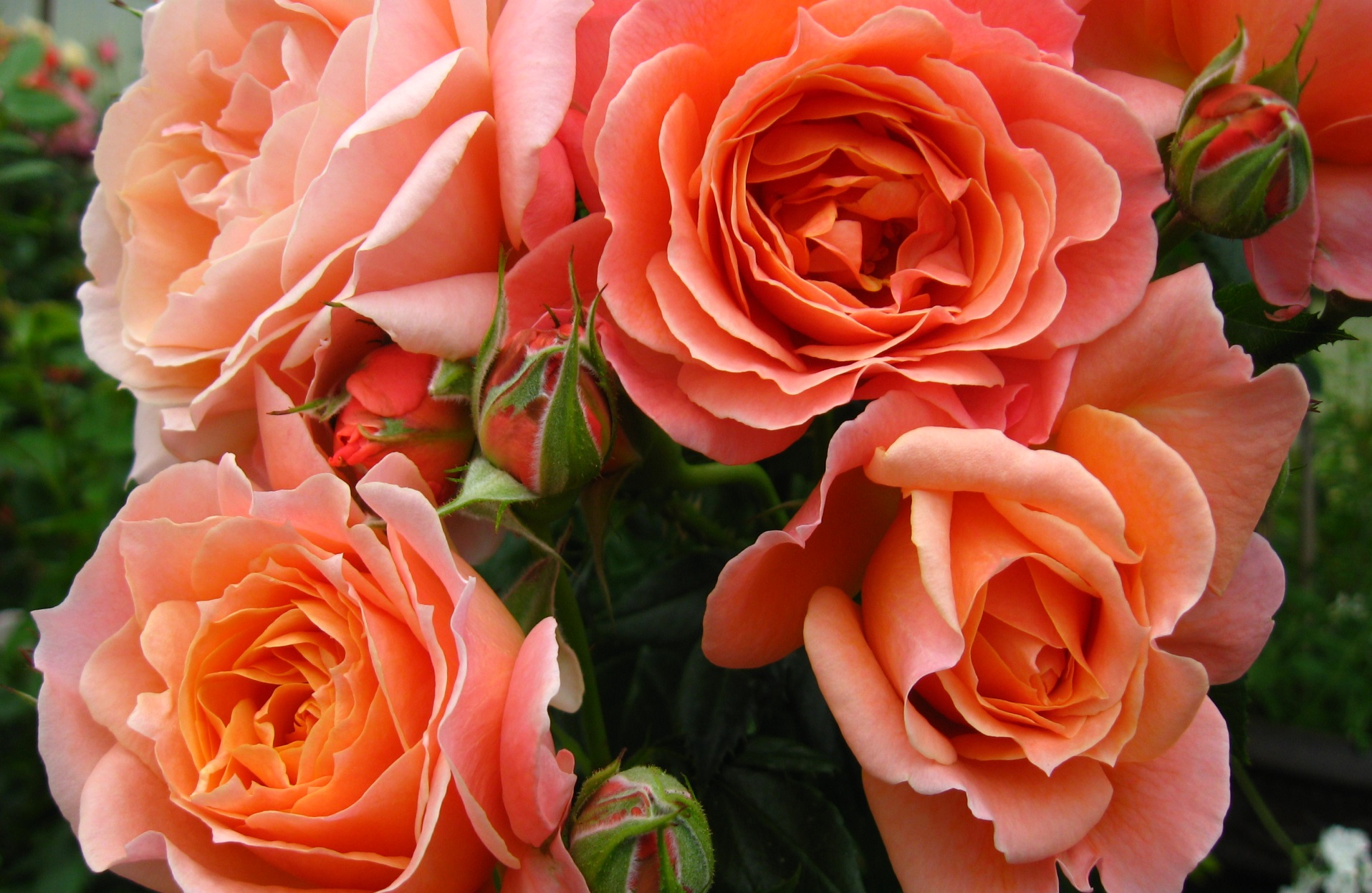 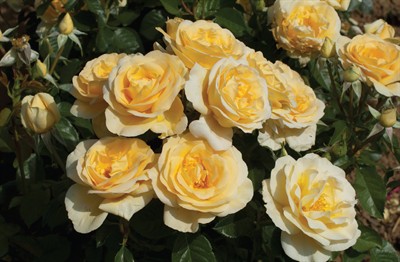 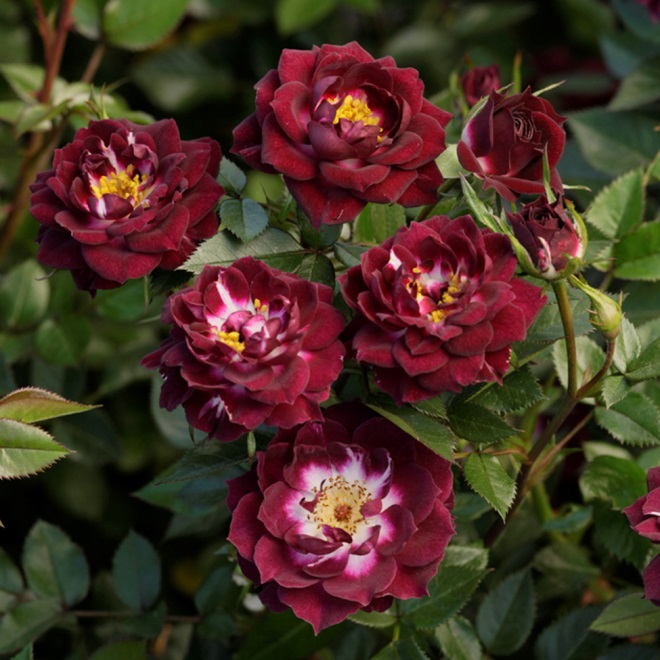 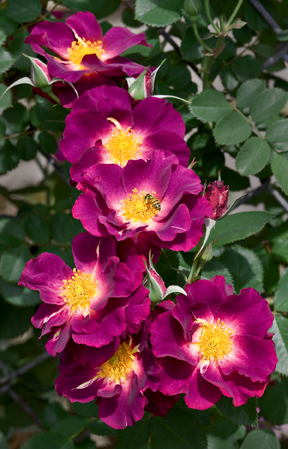 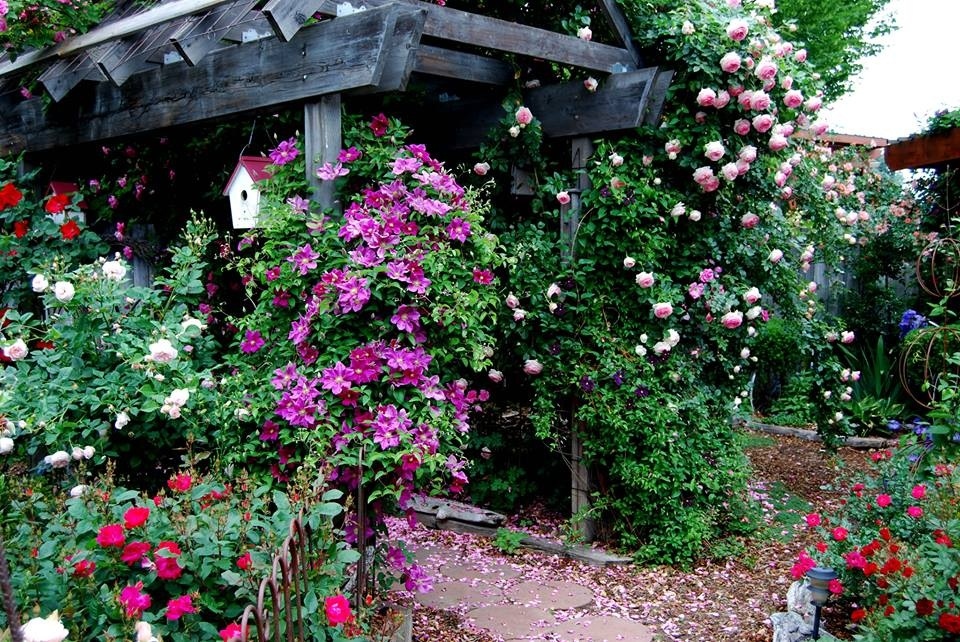 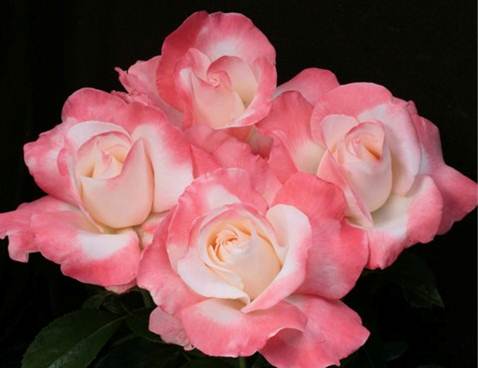 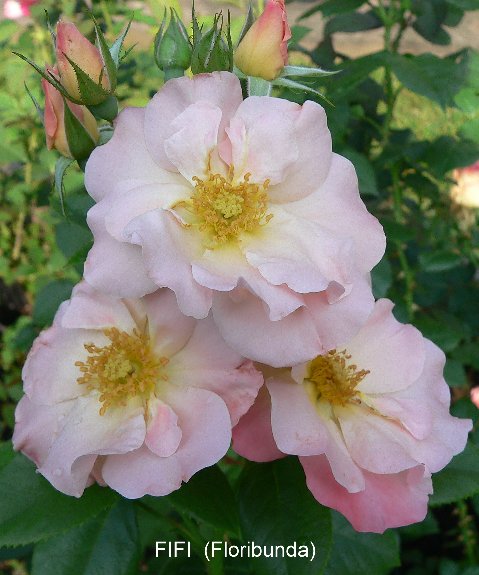 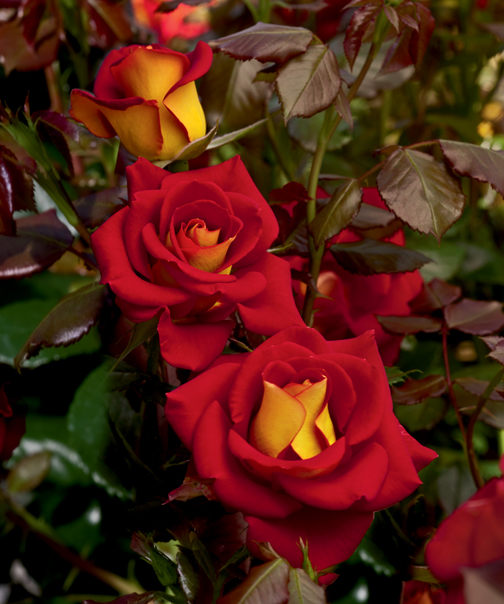 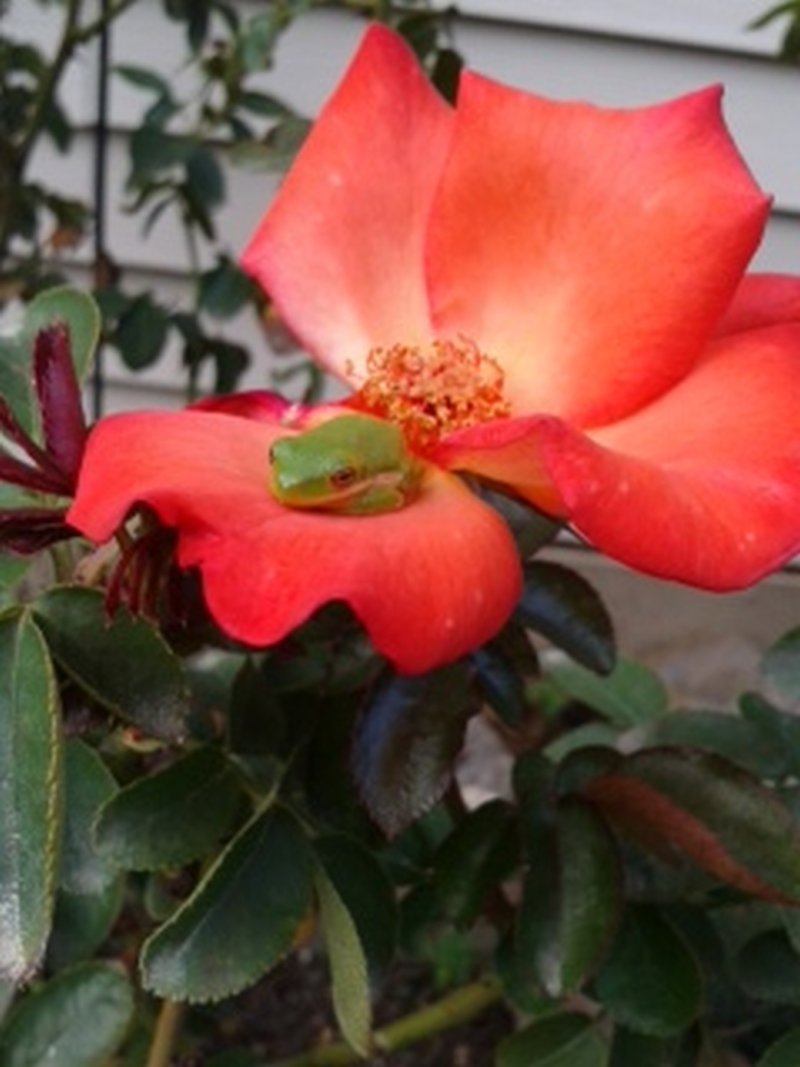 FROGS…
ALSO LIKE ROSES.
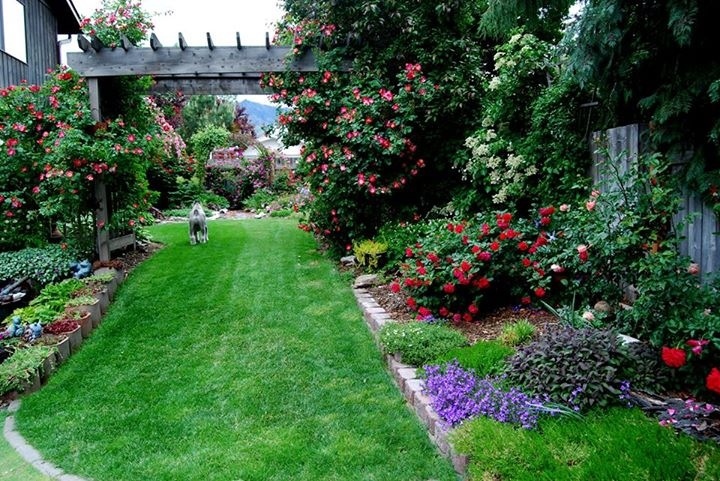 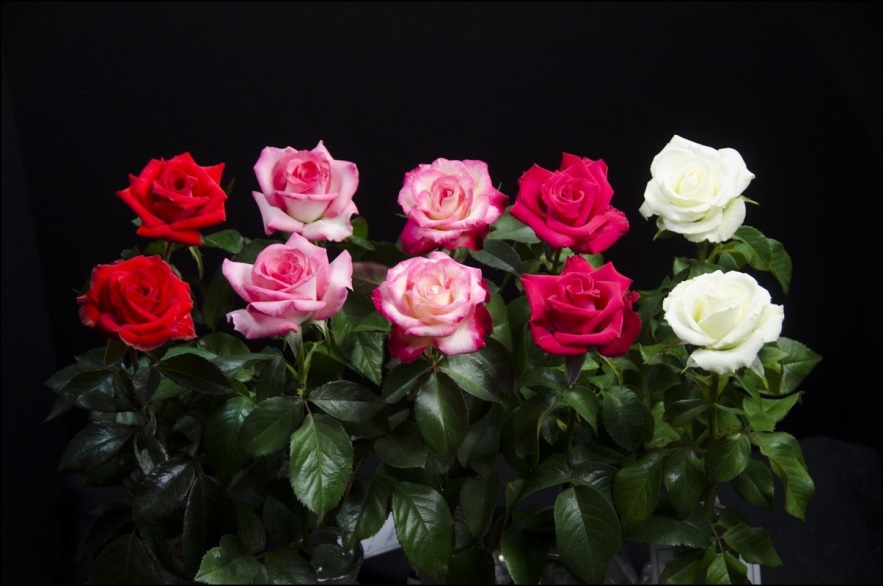 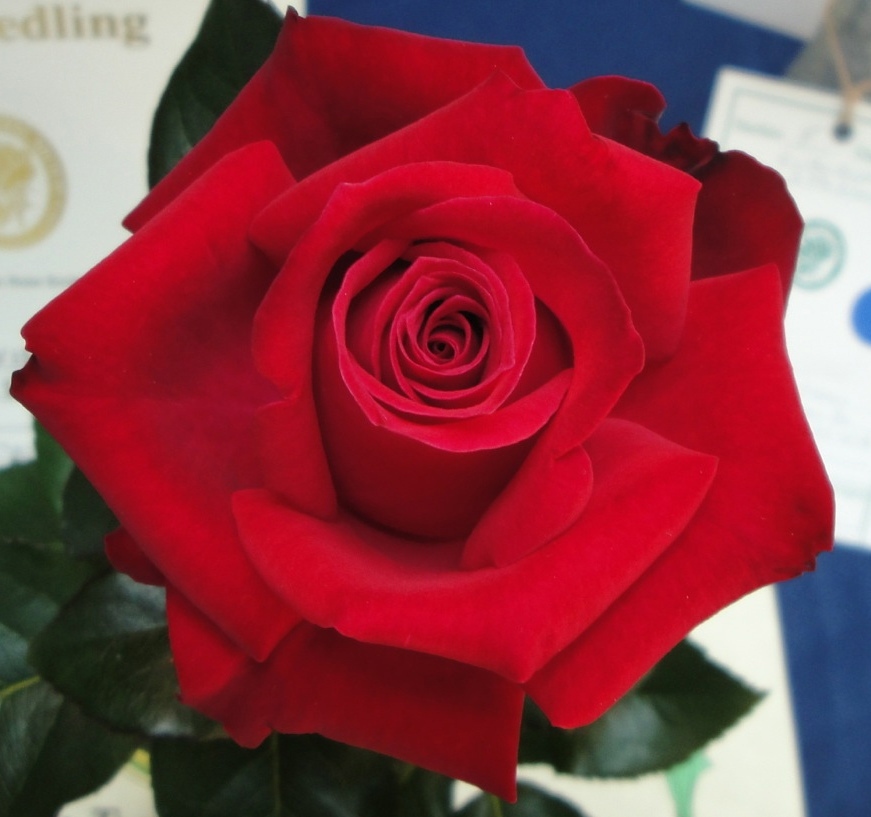 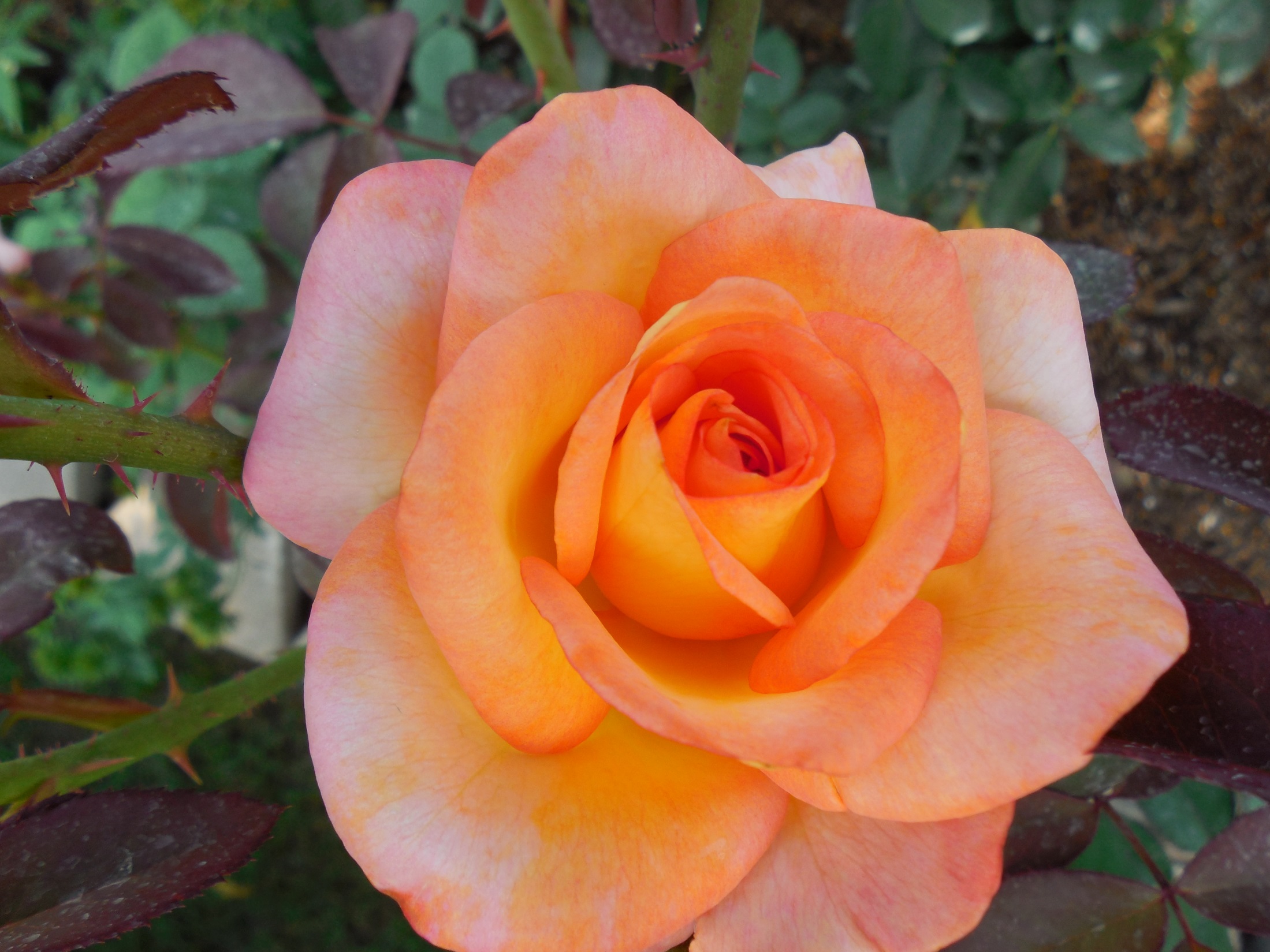 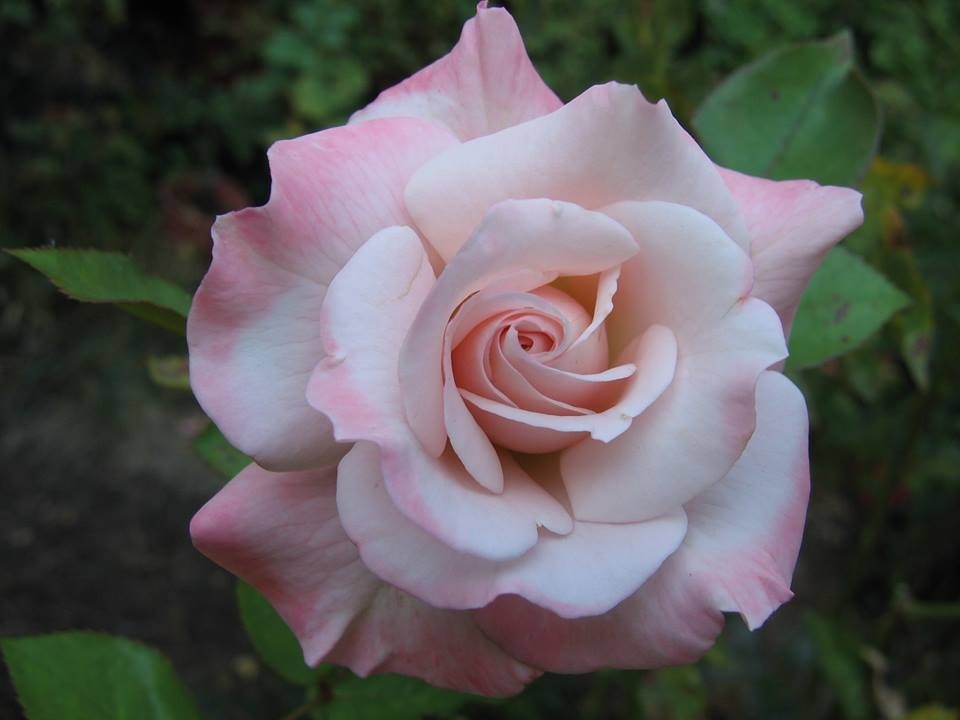 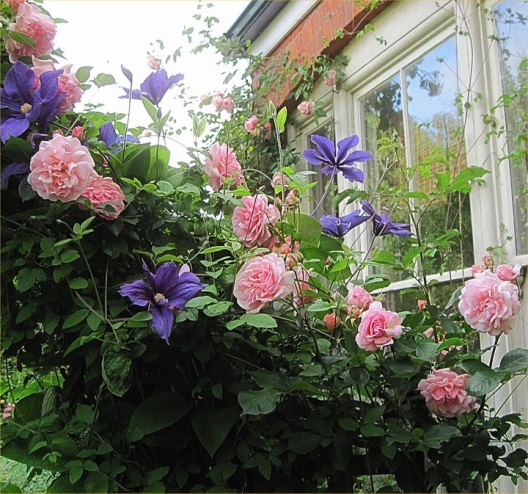 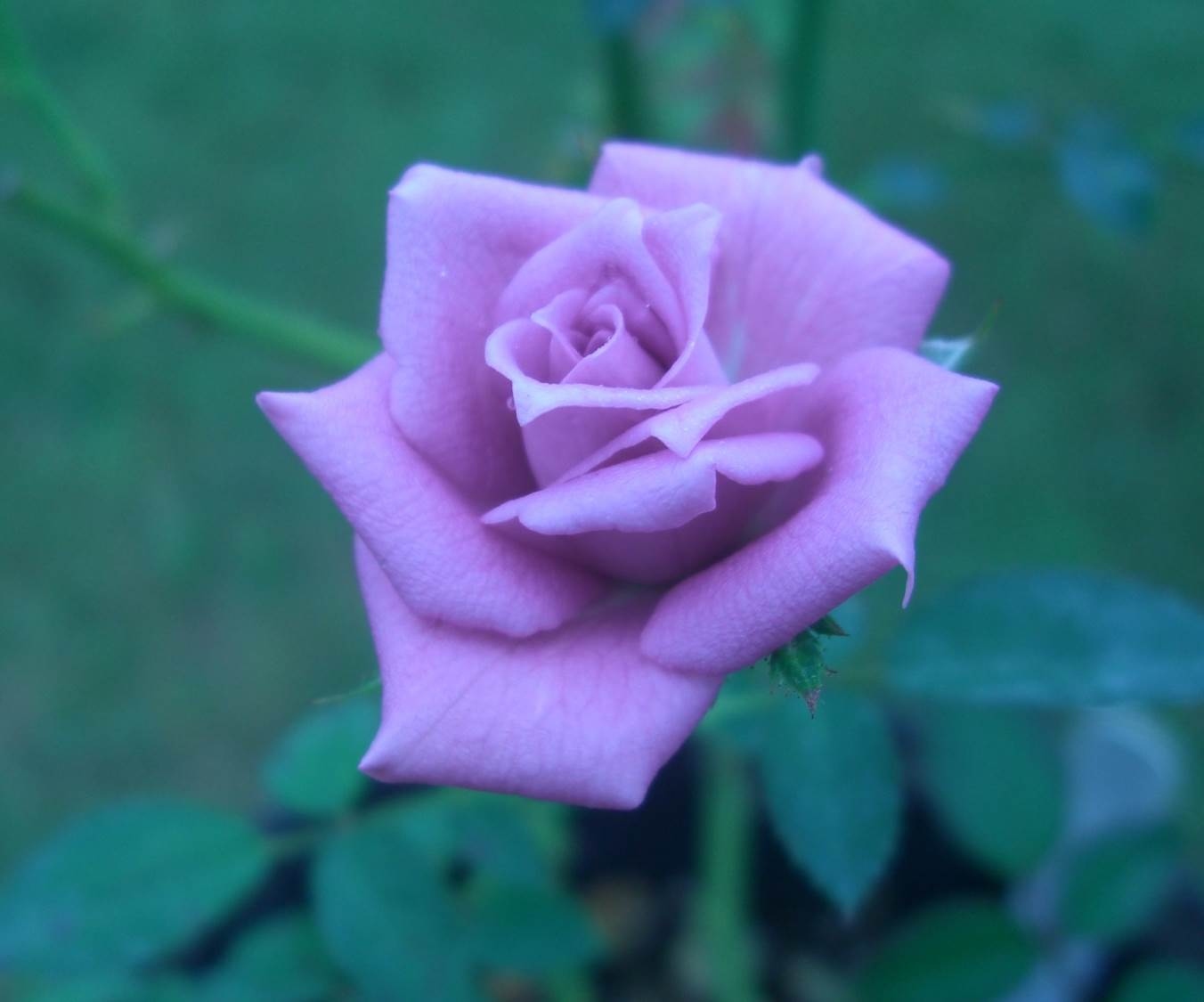 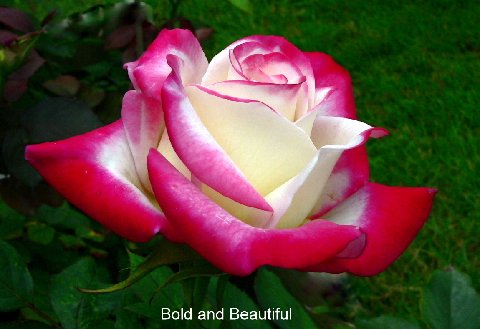 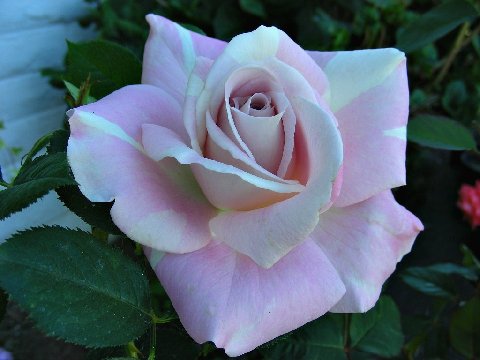 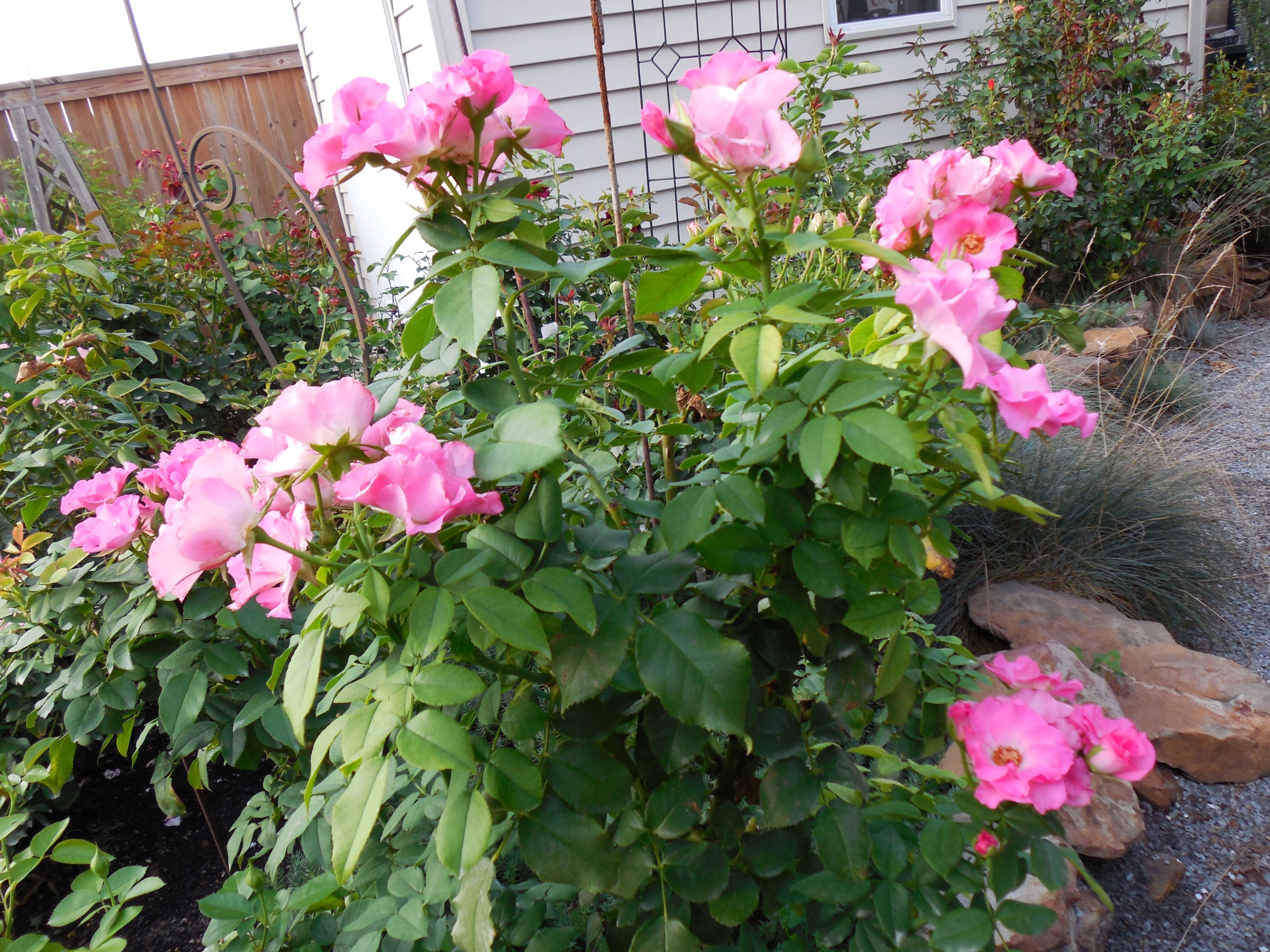 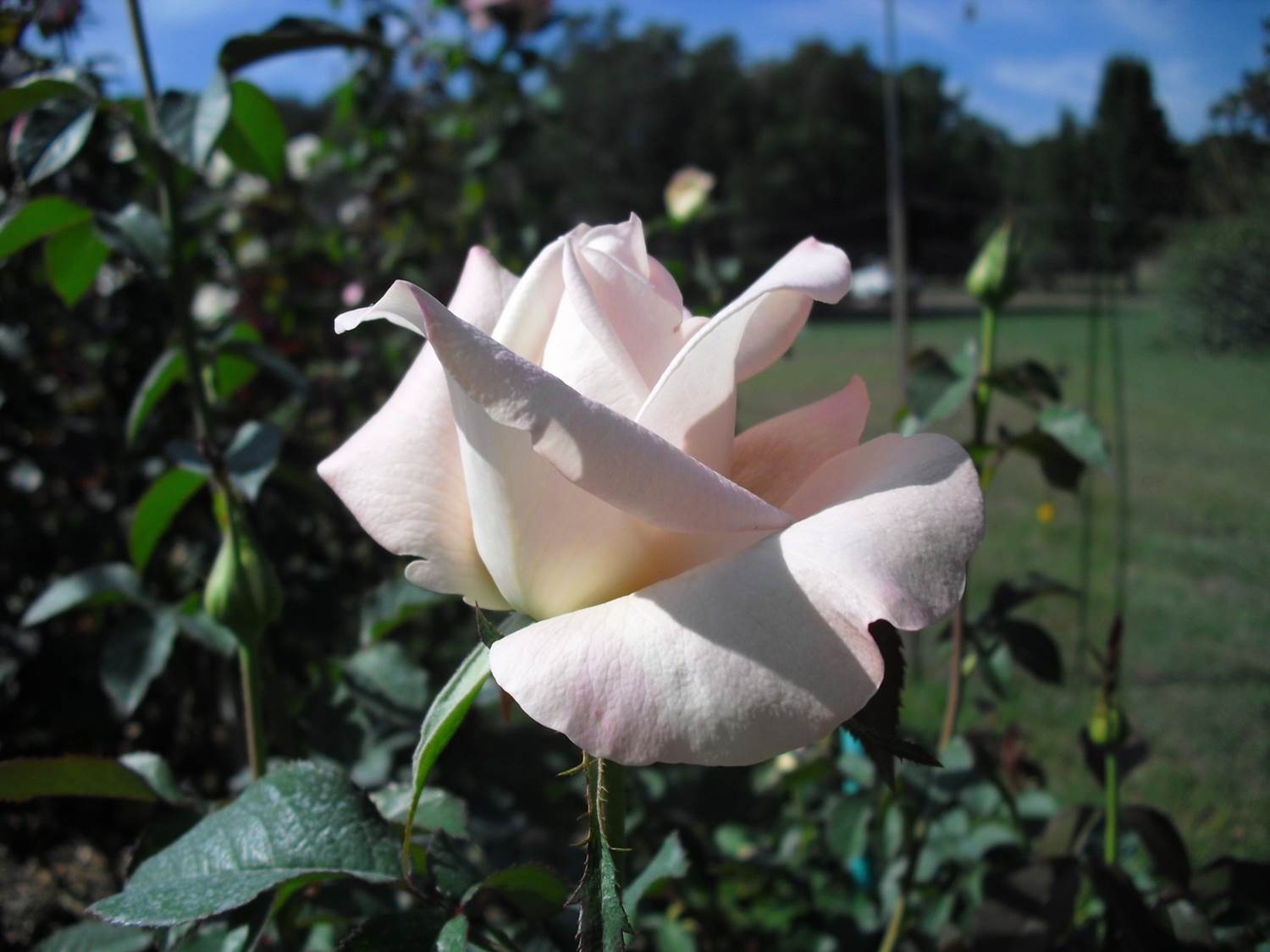 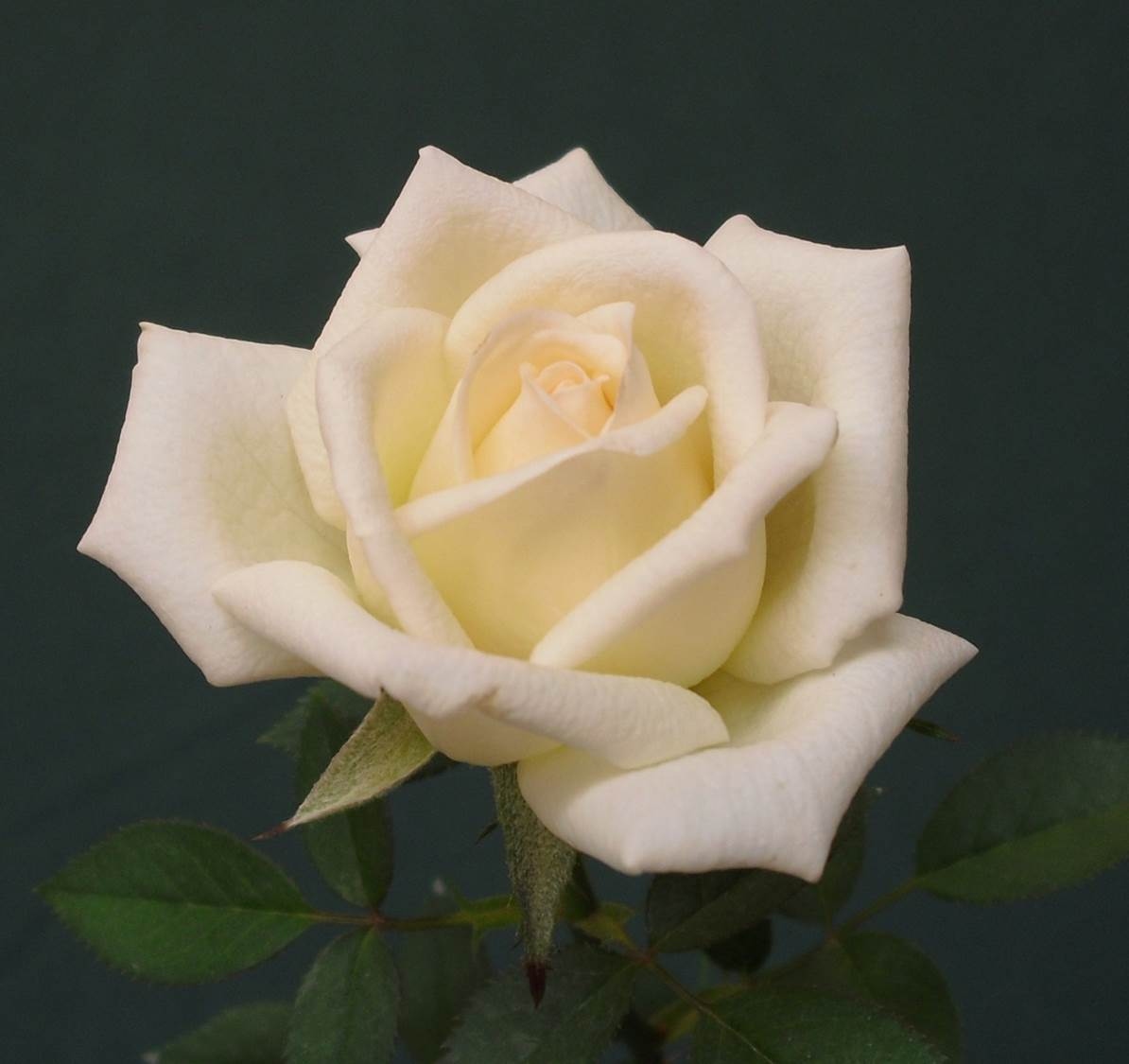 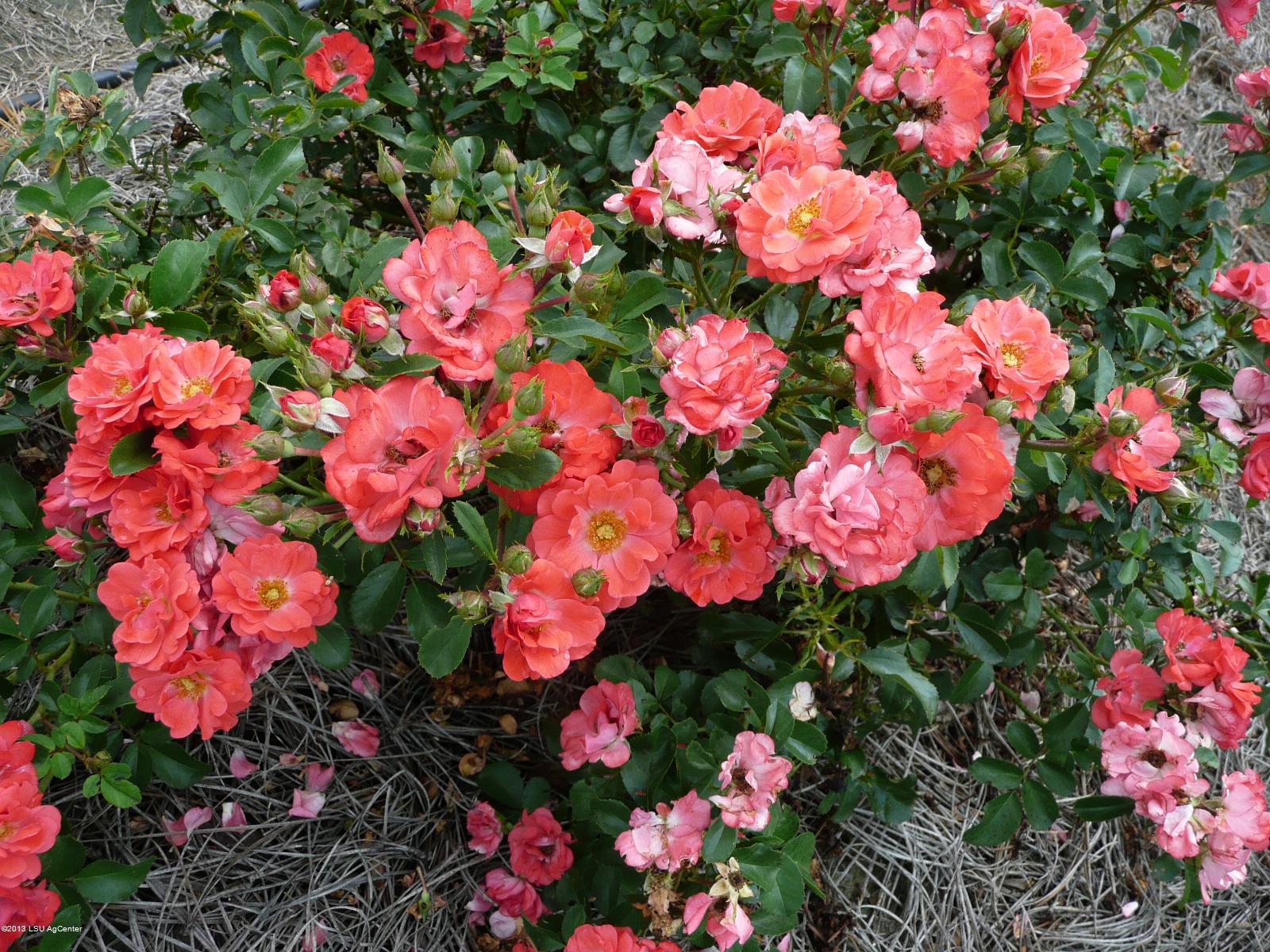 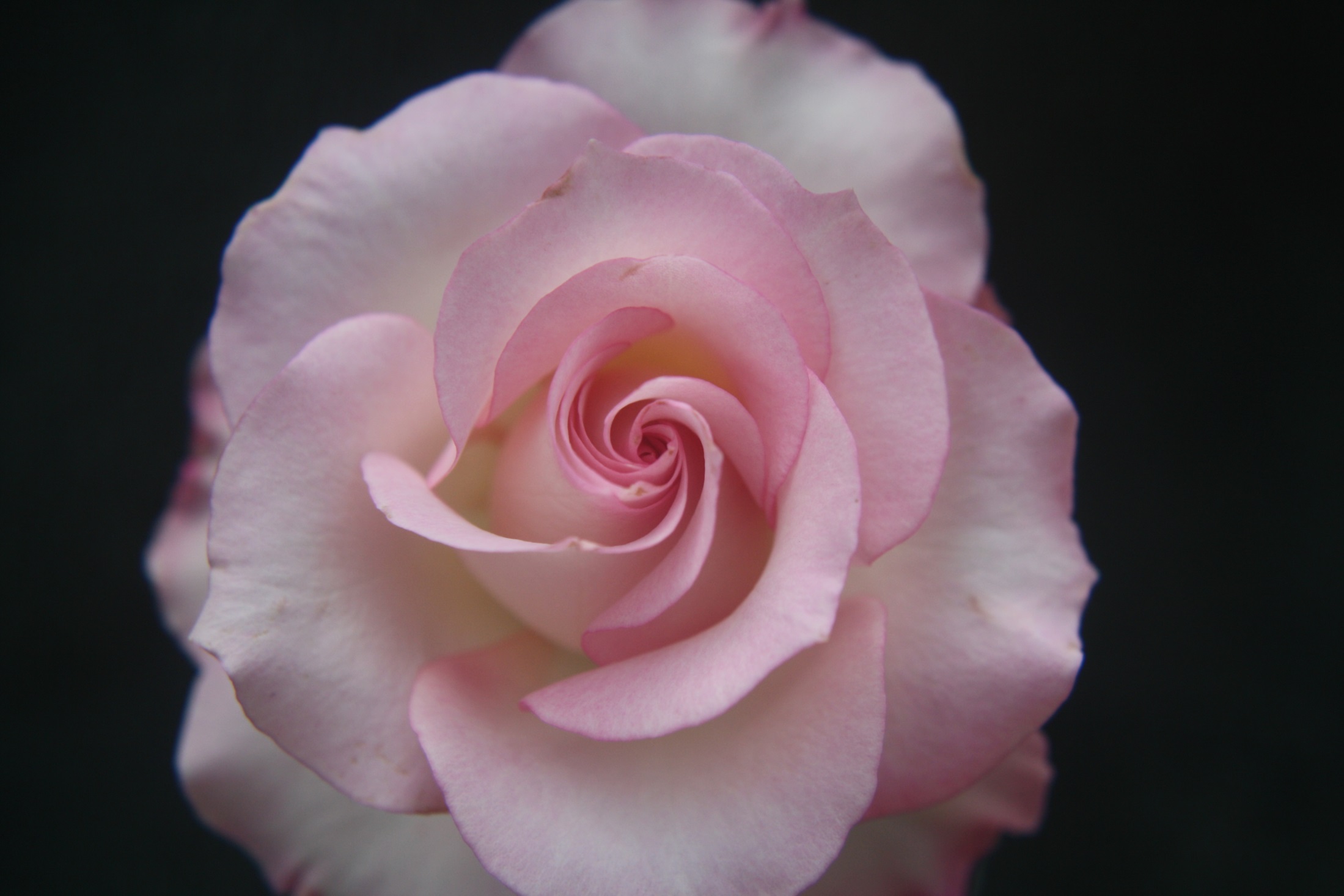 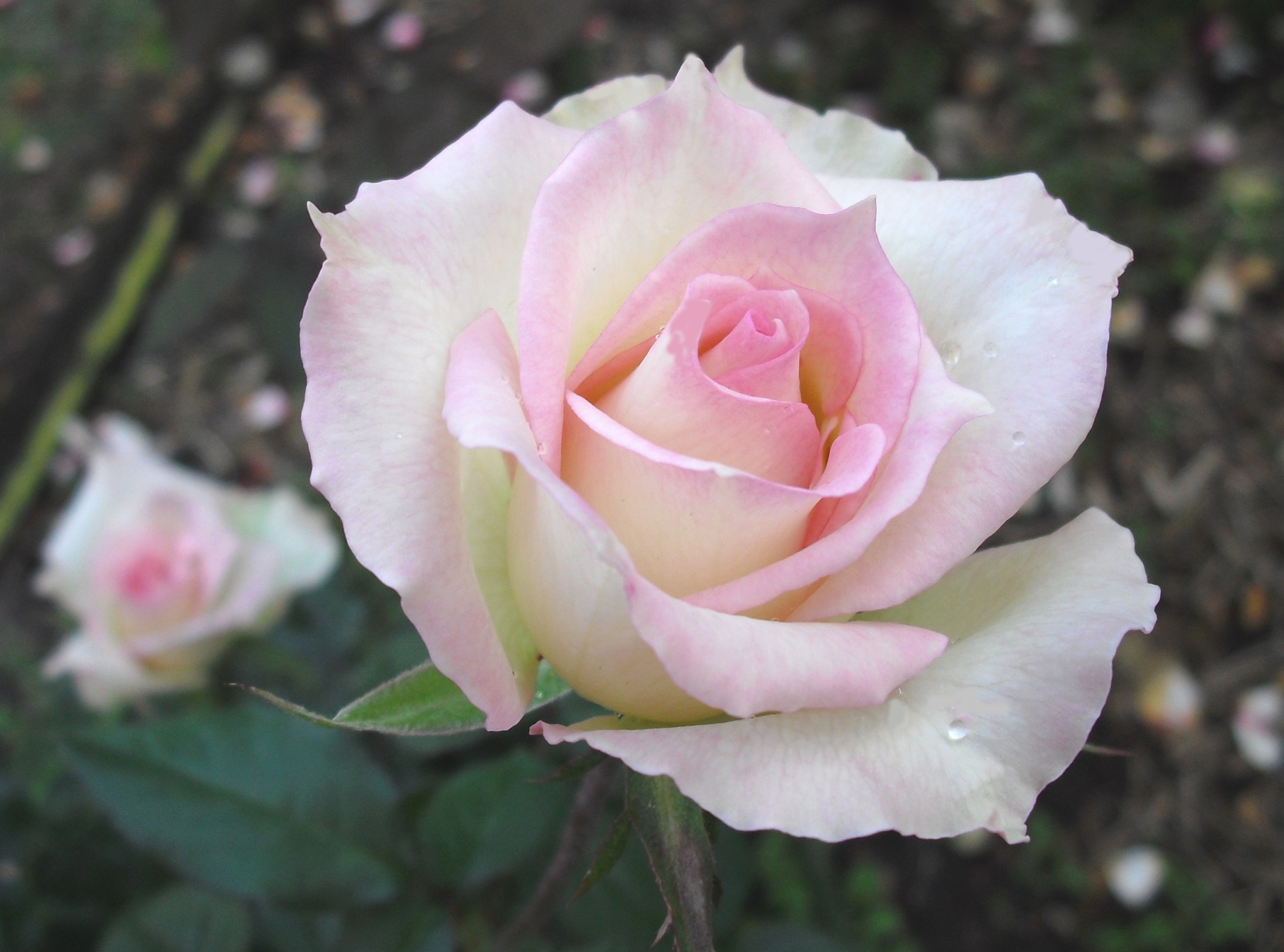 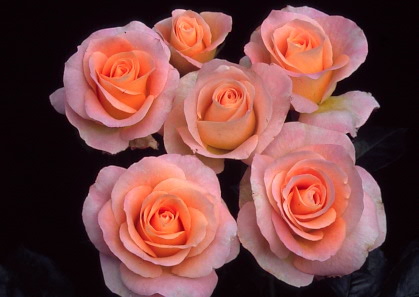 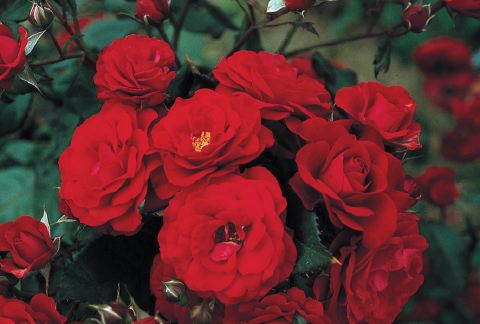 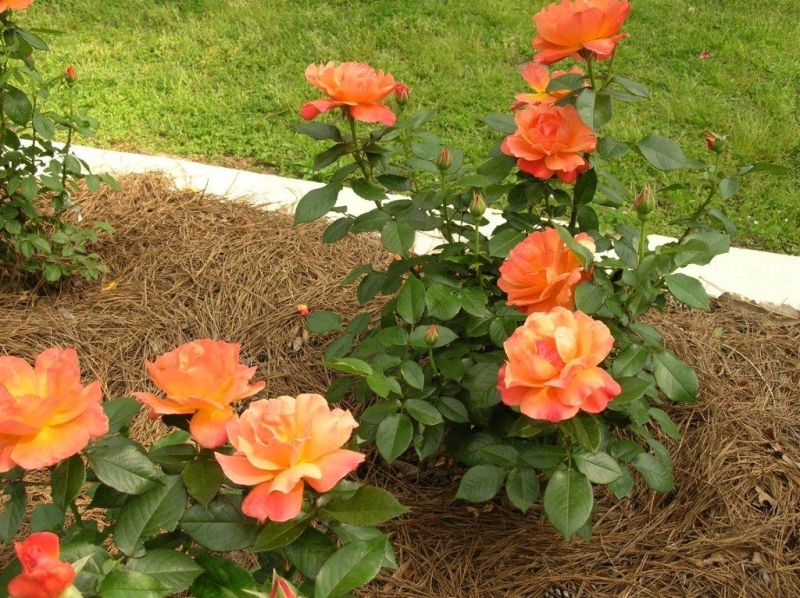 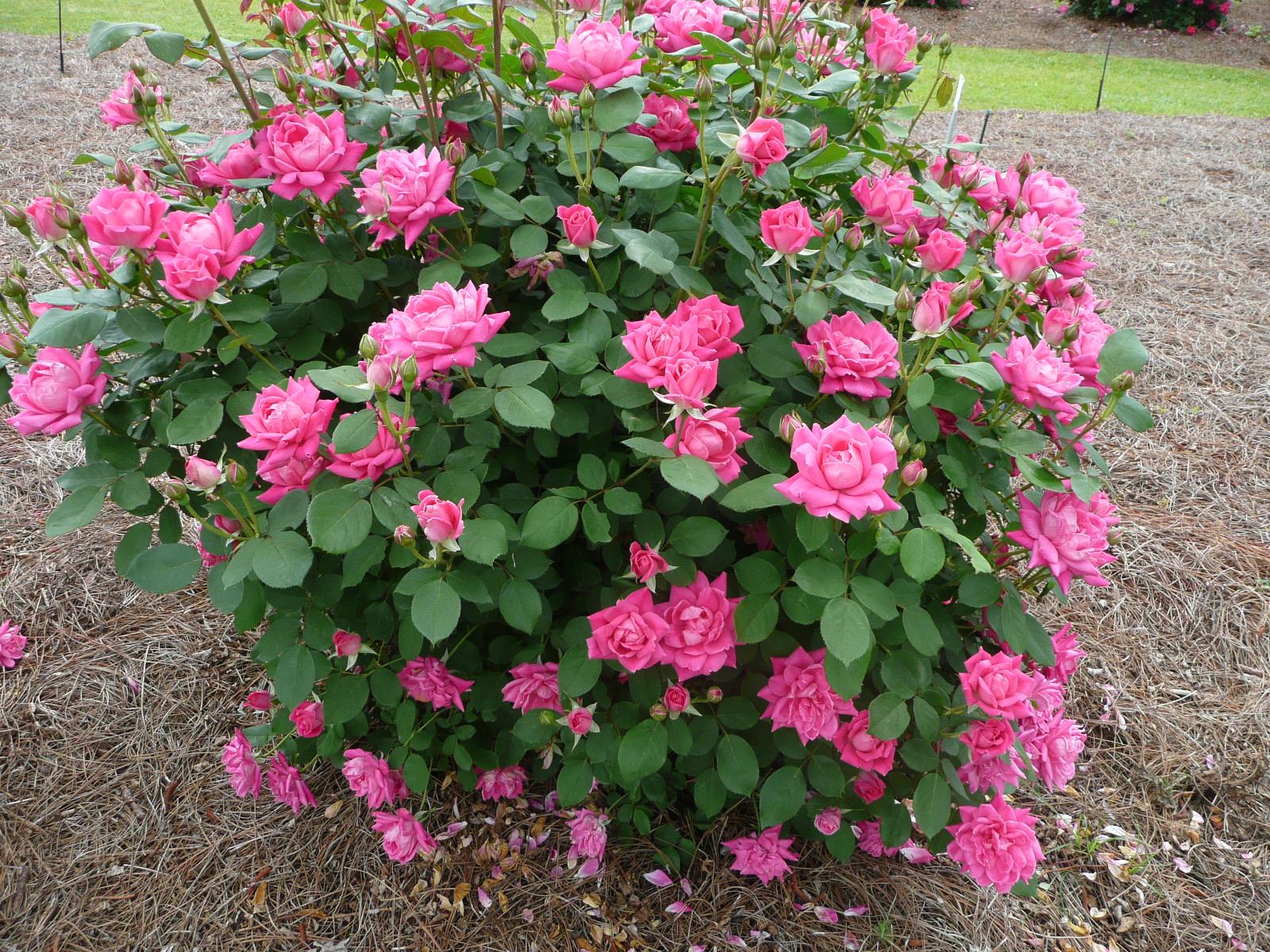 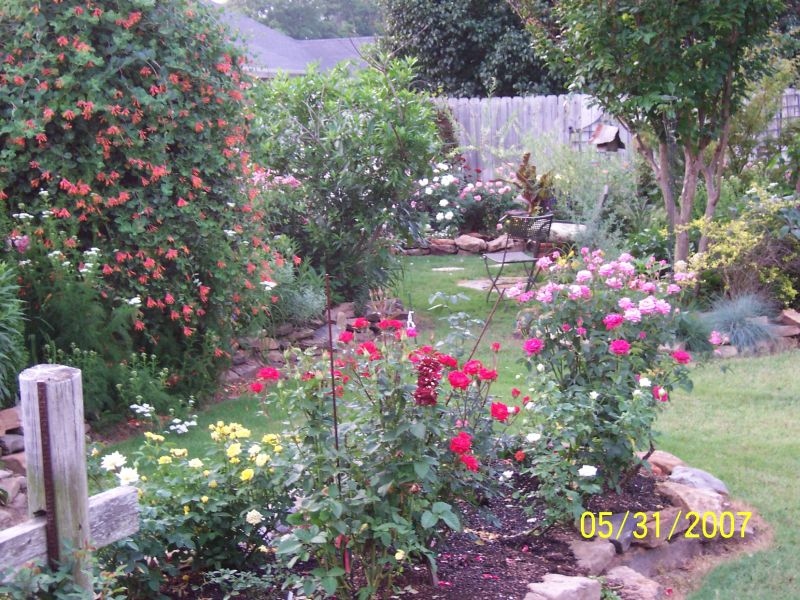 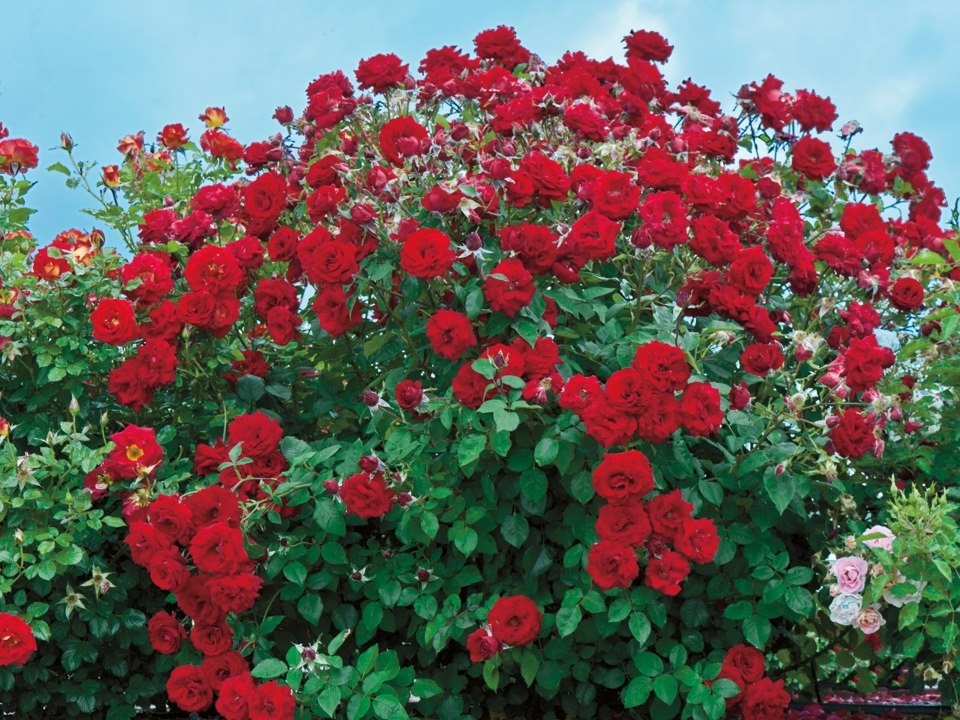 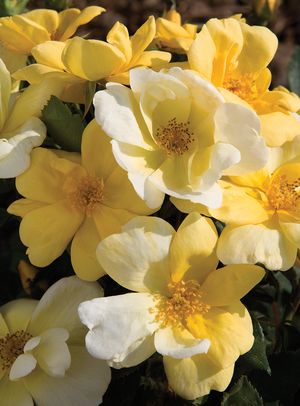 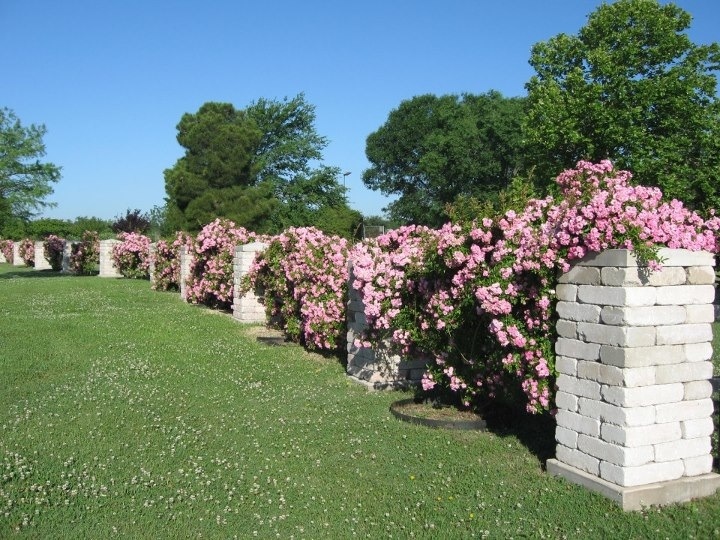 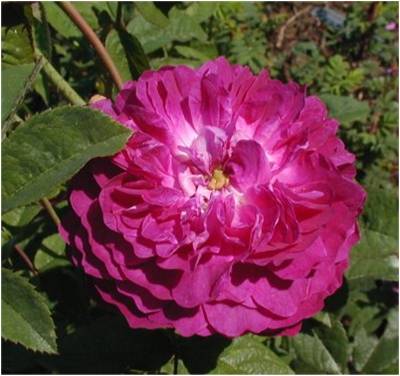 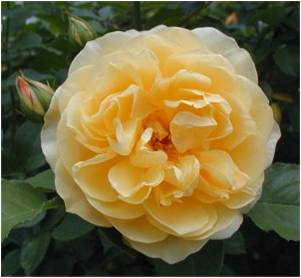 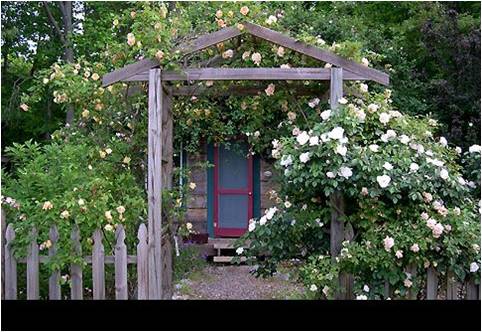 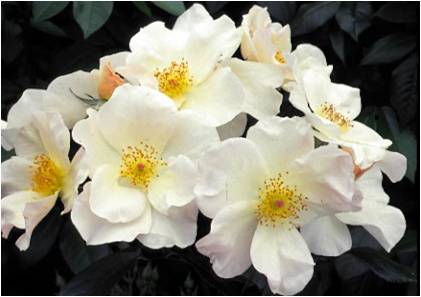 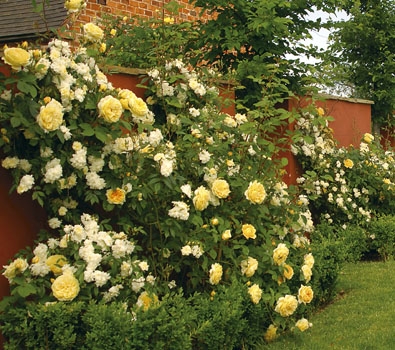 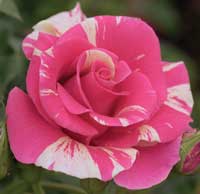 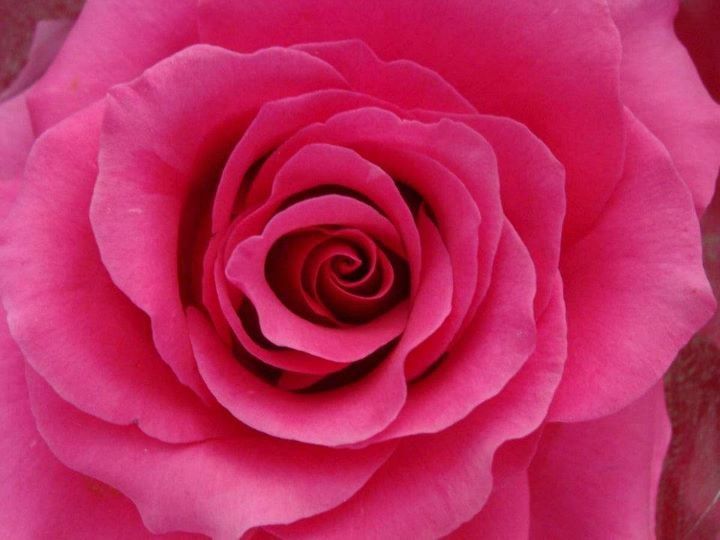 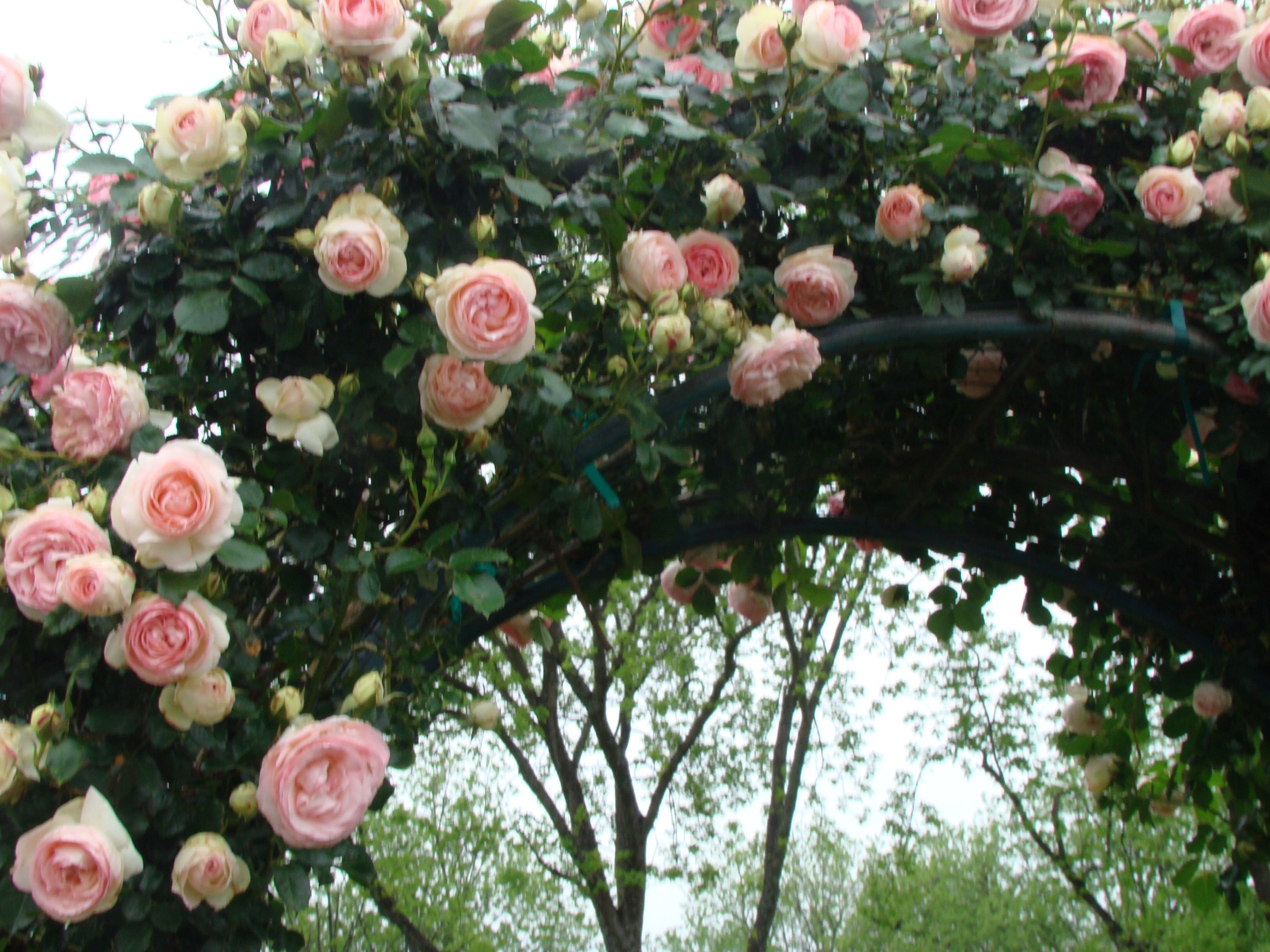 ROSES!
ROSES!!!!